OpenStack Octavia, Kubernetes, and Terraform
OpenStack Summit Vancouver 2018
German Eichberger
Software Engineer
German Eichberger
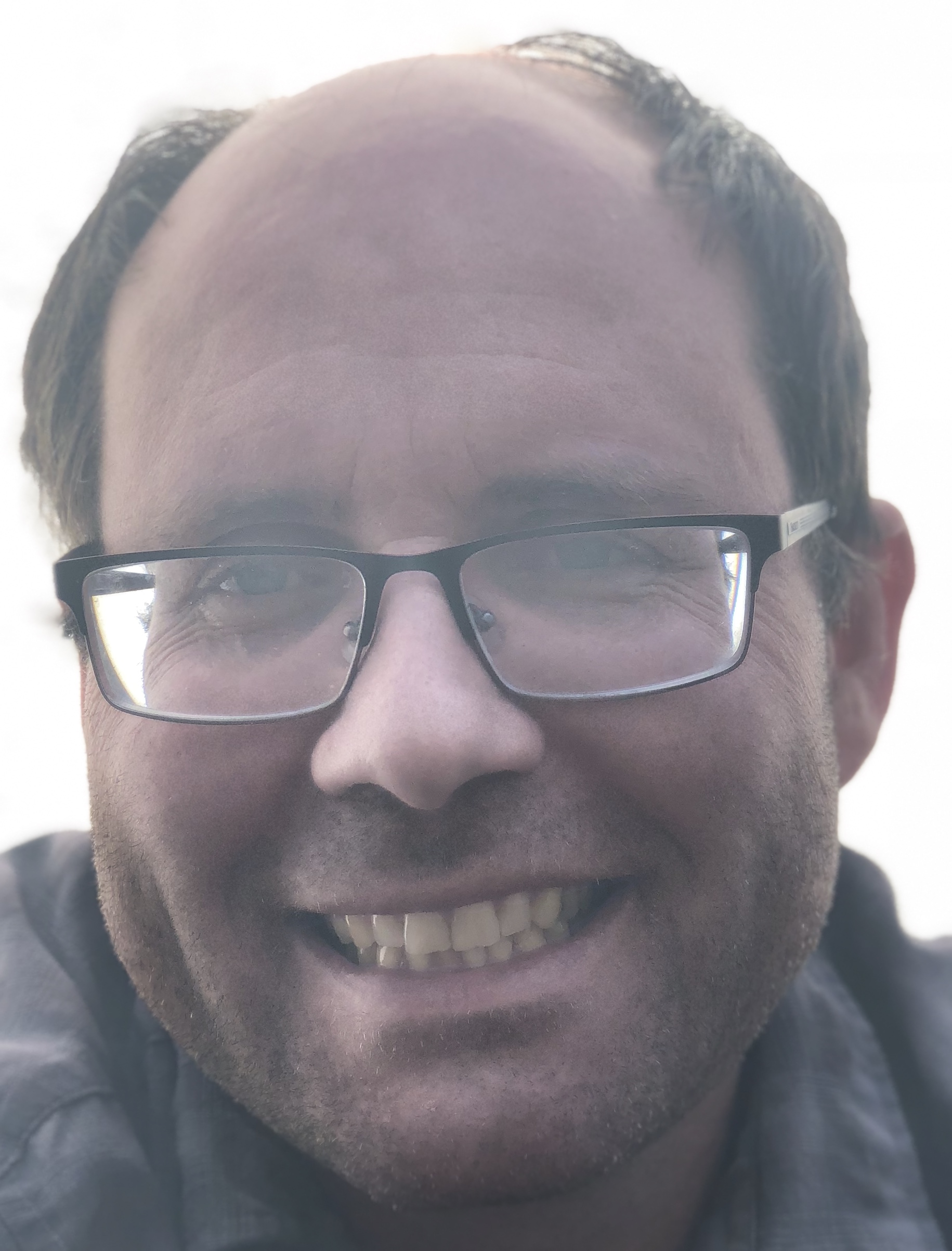 Senior Software Engineer with Rackspace
Core Reviewer OpenStack Octavia, OpenStack Ansible Octavia, Neutron Firewall-as-a-Service
Currently working on Rackspace’s Managed Kubernetes offering which leverages Tectonic, Terraform, OpenStack, etc.
2
Agenda
What is OpenStack Octavia?
Terraform Provider
Gophercloud
Kubernetes OpenStack Octavia
Future
3
OpenStack Octavia
Network Load Balancing as a Service for OpenStack.
Octavia provides scalable, on demand, and self-service access to network load balancer services, in a technology agnostic manner, for OpenStack.
The reference load balancing driver provides a highly available load balancer that scales with your compute environment.
Founded during the Juno release of OpenStack.
Moved from a Neutron sub-project to a top level OpenStack project during the Ocata series.
Octavia provides now it’s own API endpoint
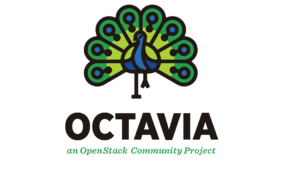 4
OpenStack Octavia Architecture
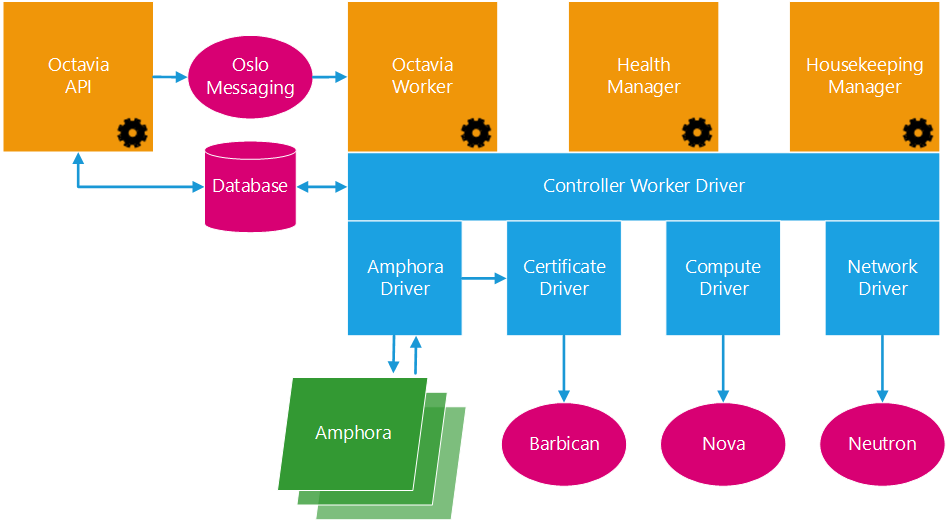 5
OpenStack Octavia and k8s
My amazing k8s app
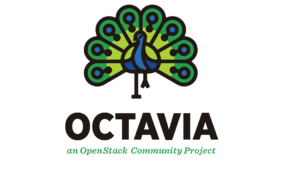 API Server
API Server
API Server
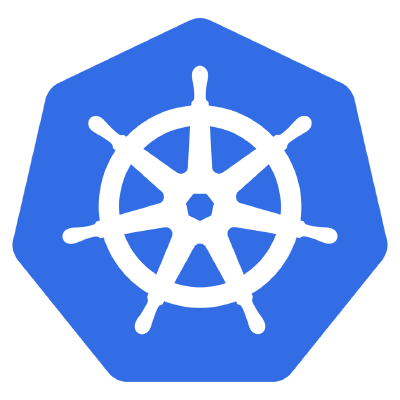 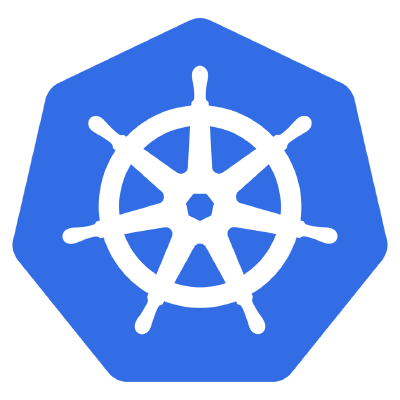 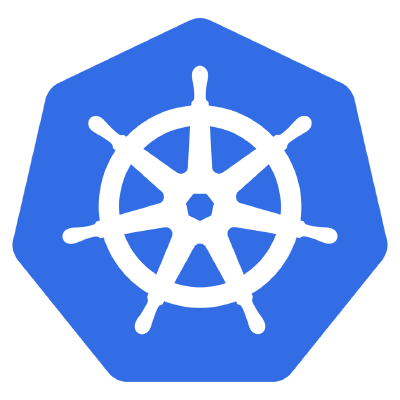 6
OpenStack Octavia and k8s
My amazing k8s app
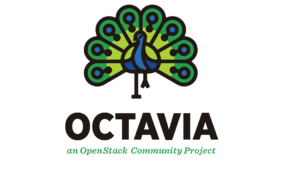 API Server
API Server
API Server
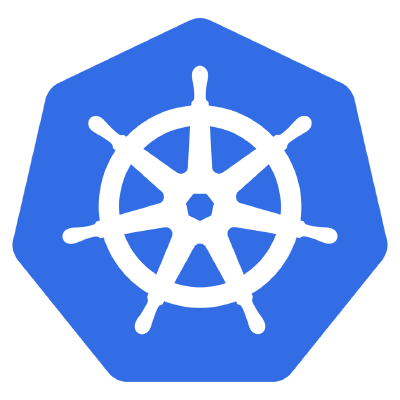 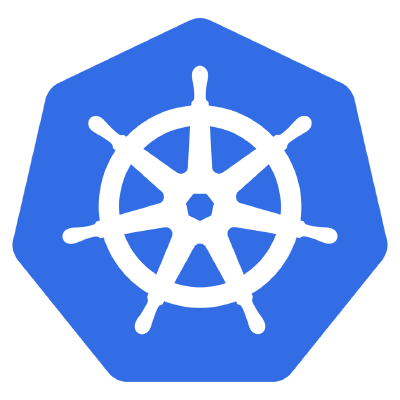 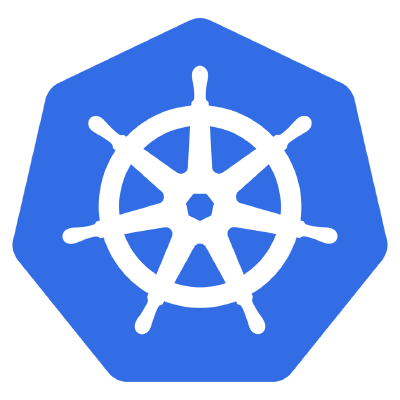 Terraform/Tectonic
7
Deploying Kubernetes
8
What is terraform?
“HashiCorp Terraform enables you to safely and predictably create, change, and improve infrastructure. It is an open source tool that codifies APIs into declarative configuration files that can be shared amongst team members, treated as code, edited, reviewed, and versioned.”
9
OpenStack LBaaS in Terraform
Terraform has providers for most clouds and also OpenStack
Supports LBaaS V2 API with n-lbaas and Octavia
Uses OpenStack specific resources
openstack_lb_loadbalancer_v2
openstack_lb_pool_v2
openstack_lb_listener_v2
openstack_lb_monitor_v2
openstack_lb_member_v2
No single create nor cascade delete (doesn’t square with terraform)
10
Excerpt from Tectonic for the k8s API LB
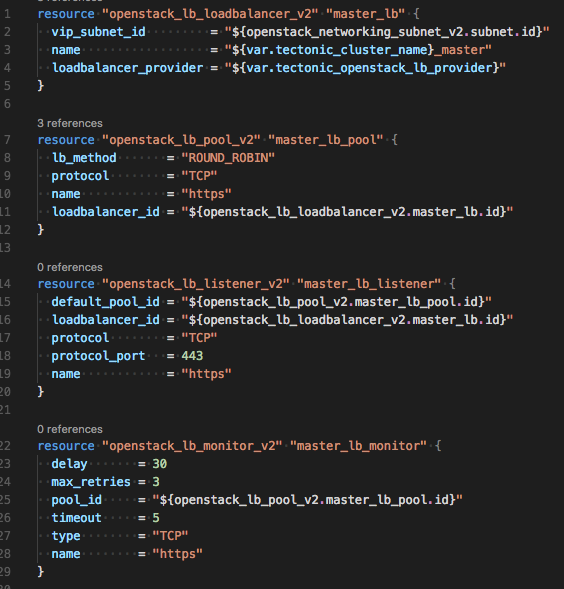 11
Footer
Activating the Octavia API
Specify `use_octavia` in addition to`provider = “octavia”` -- only use_octavia will leverage the Octavia API
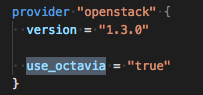 12
Octavia in Gophercloud
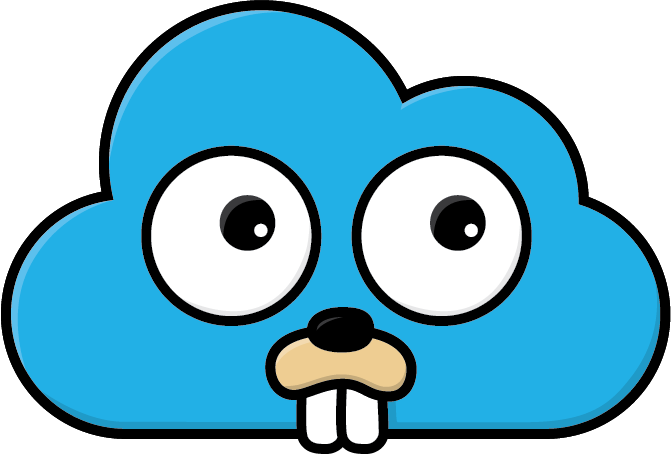 Gophercloud is the client library to connect golang with OpenStack by allowing some more high level operation (other than straight API calls)
Gophercloud supports both n-lbaas and Octavia
OpenStack Load Balancing Service is now a top level service (before it was part of Neutron which caused problems)
We recently got cascading delete (Octavia API only)
And  L7 rules/policies
13
OpenStack Octavia and k8s
My amazing k8s app
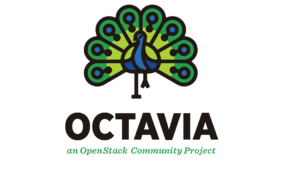 API Server
API Server
API Server
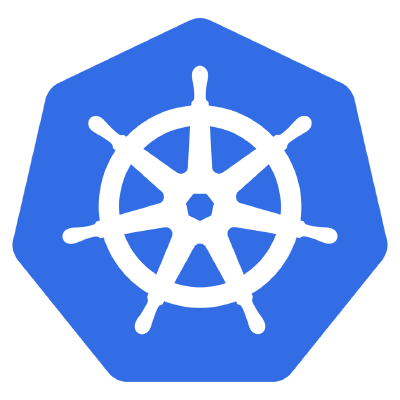 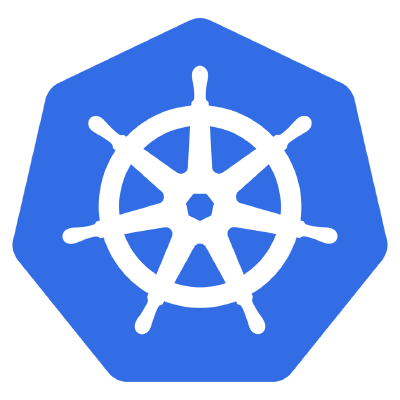 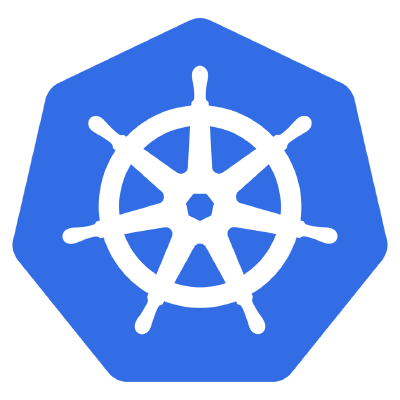 14
Deploying a LoadBalancer with Kubernetes
15
Cloud Provider
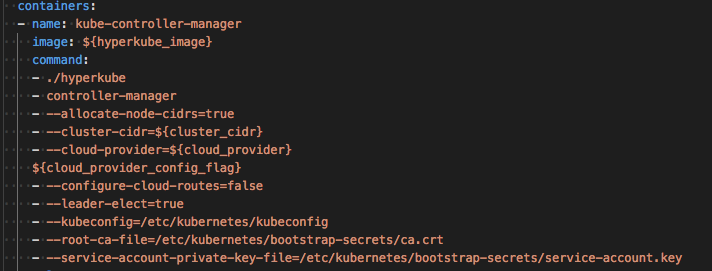 16
Cloud Provider
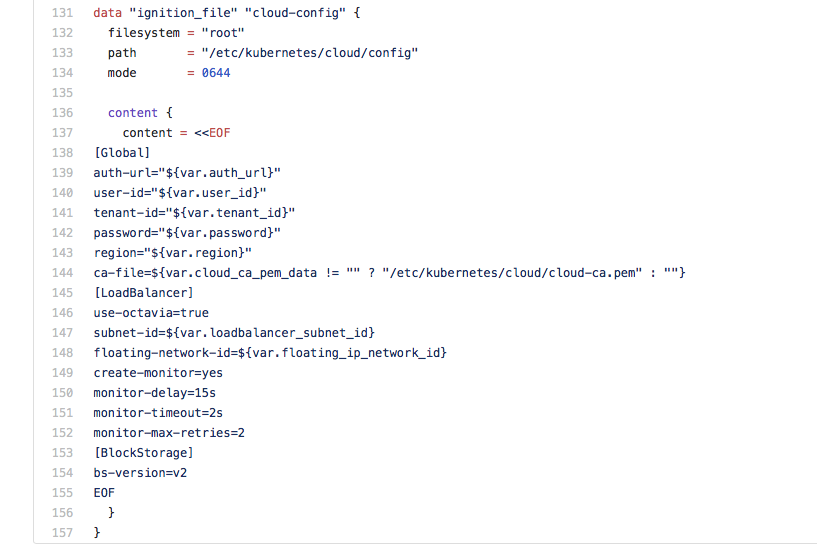 17
Footer
Type “loadbalancer”
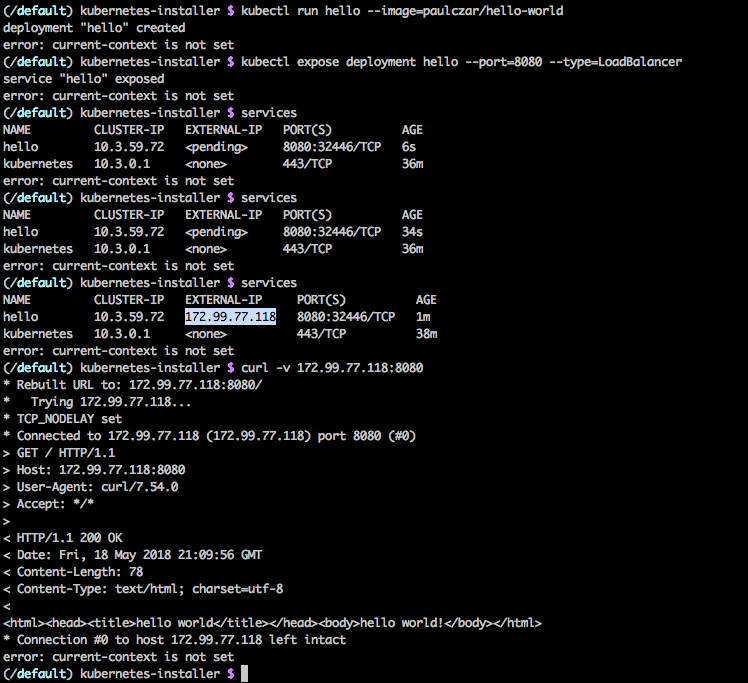 18
https://medium.com/@pczarkowski/kubernetes-services-exposed-86d45c994521
On the OpenStack side
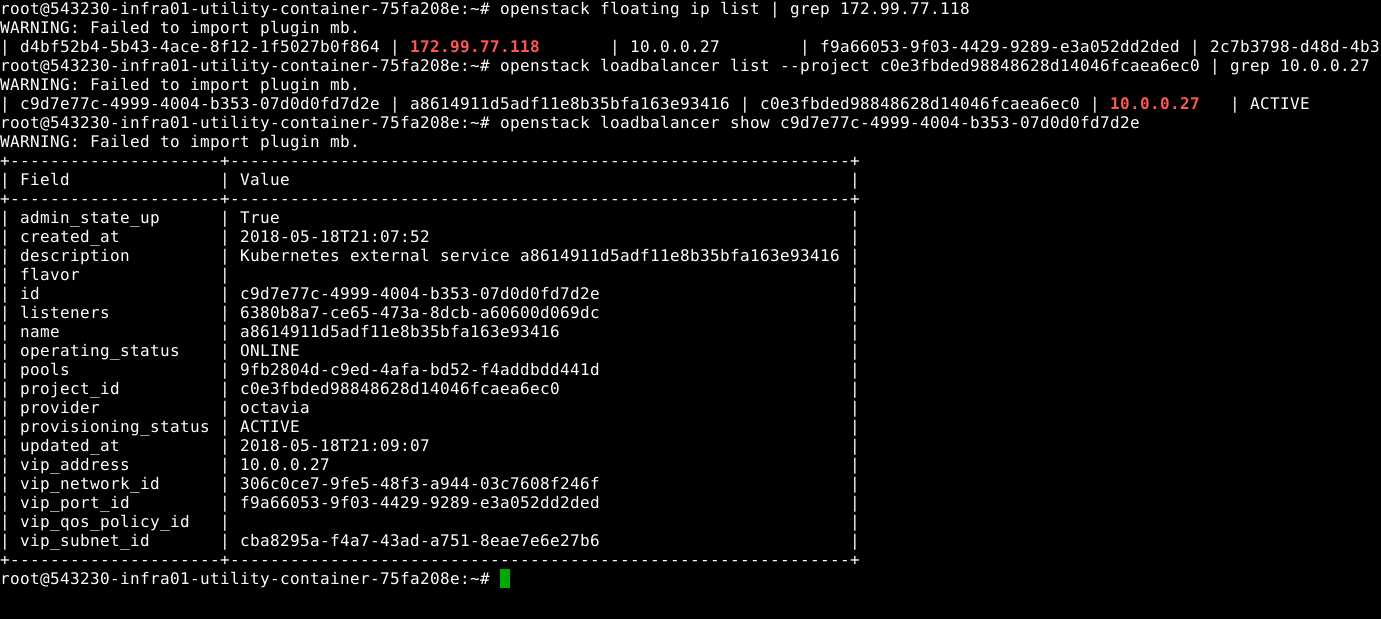 19
On the OpenStack side
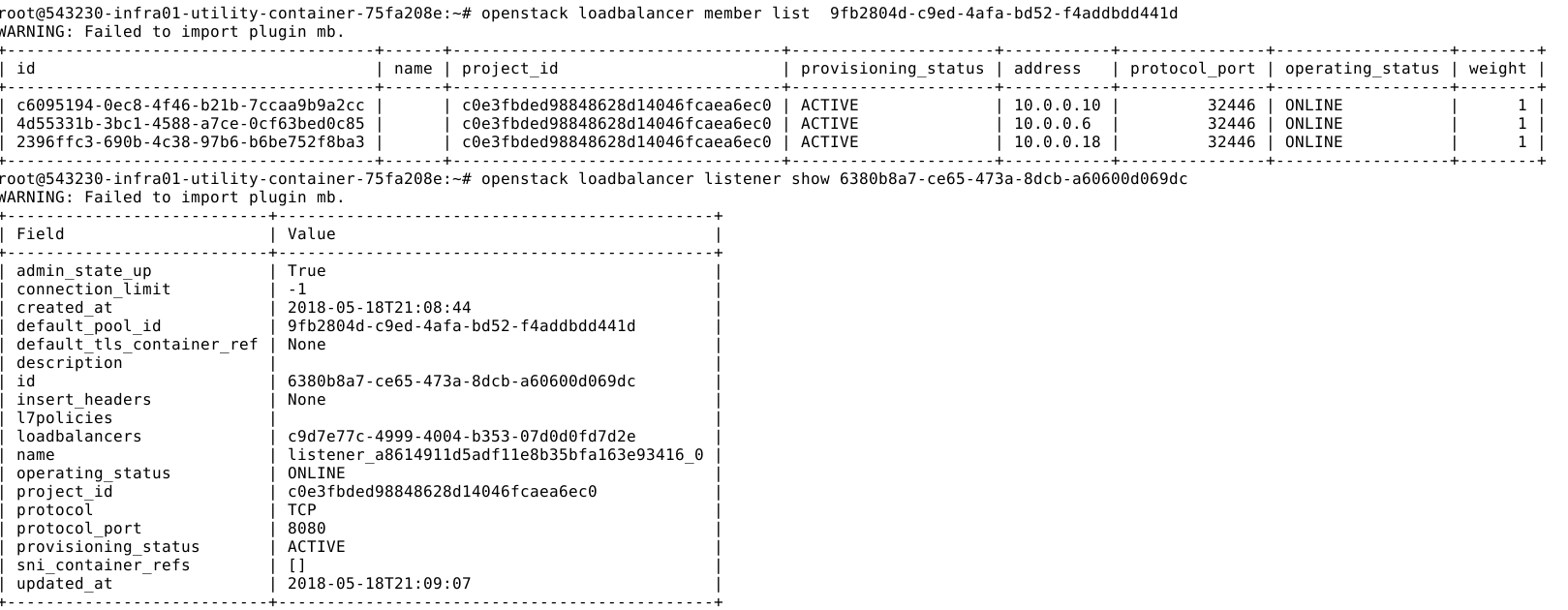 20
On the OpenStack side
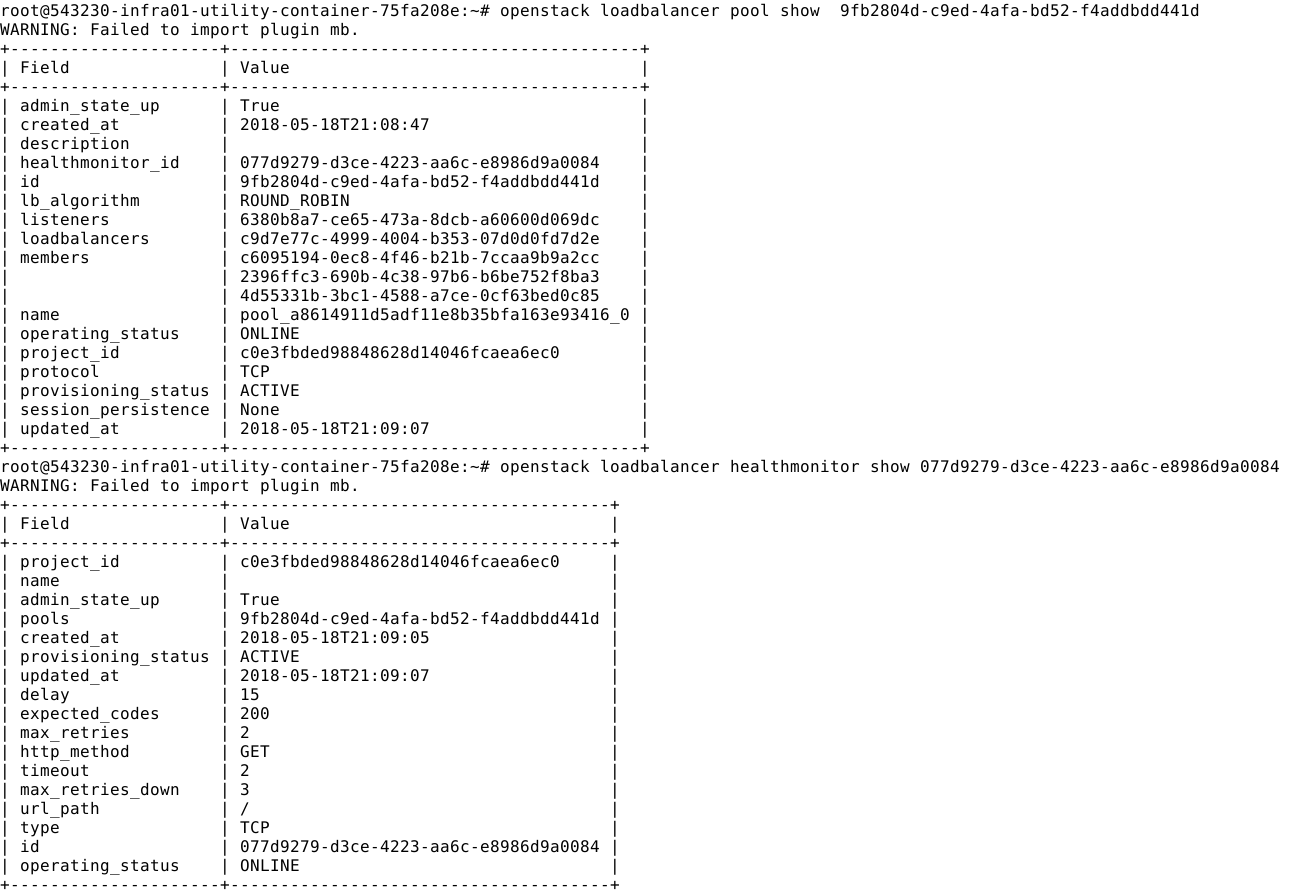 21
OpenStack Octavia and k8s – a closer look
API Server
Nodes
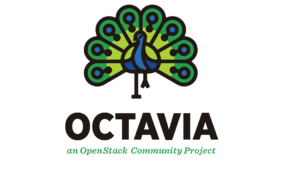 API Server
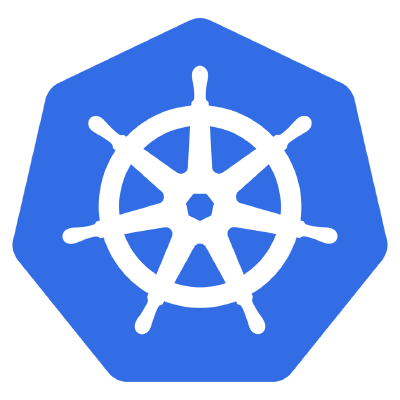 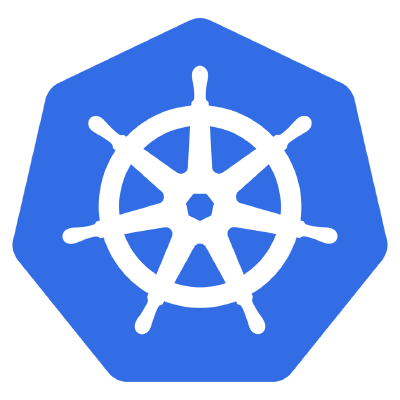 22
OpenStack Octavia and k8s – a closer look
API Server
Nodes
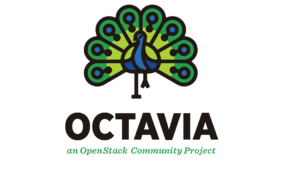 API Server
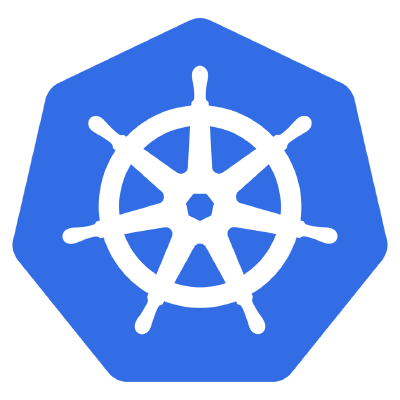 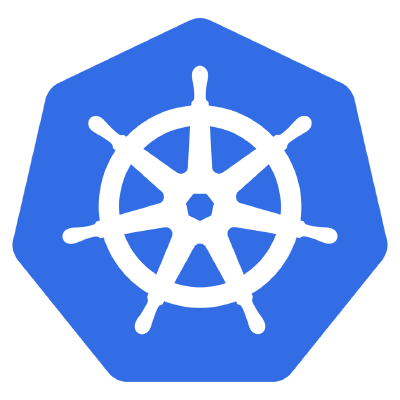 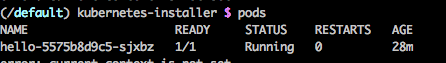 23
OpenStack Octavia and k8s – a closer look
Kube-proxy
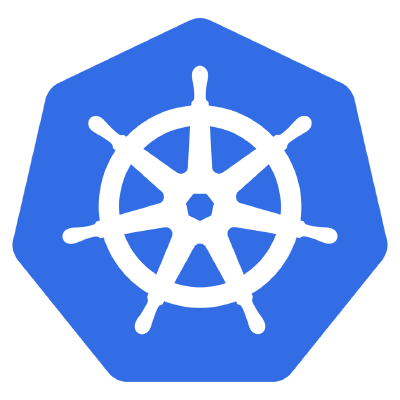 Kube-proxy
Nodes
Nodes
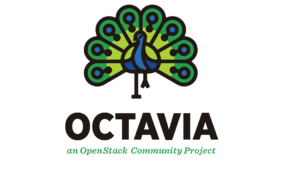 Pod
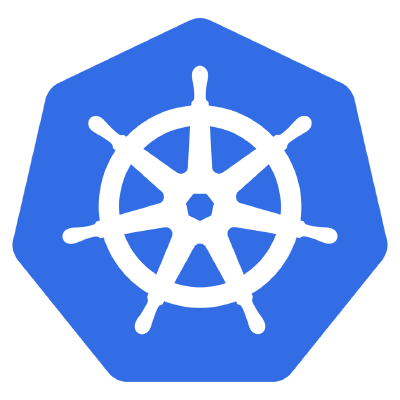 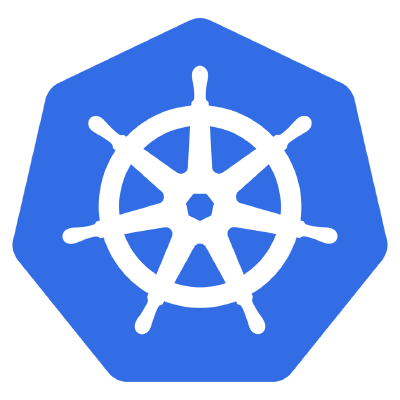 24
OpenStack Octavia and k8s – a closer look
Kube-proxy
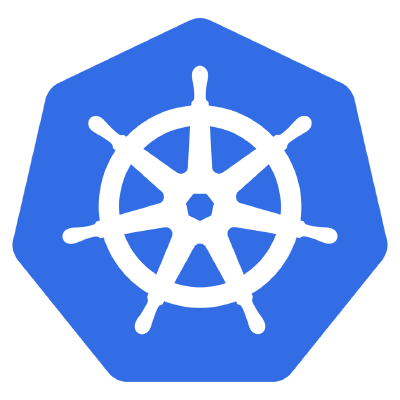 Kube-proxy
Nodes
Nodes
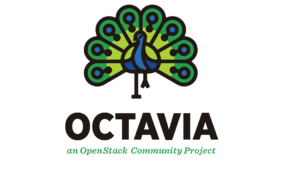 Pod
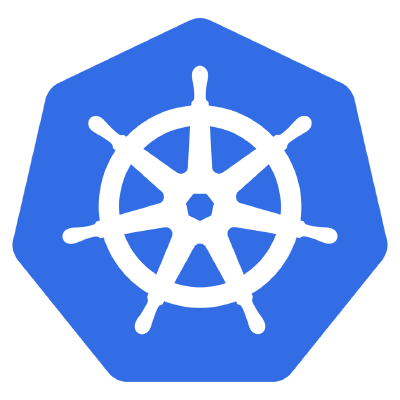 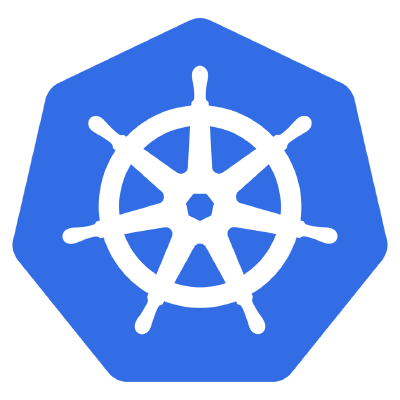 Tenant network
25
OpenStack Octavia and k8s – ingress controller
Kube-proxy
Kube-proxy
Kube-proxy
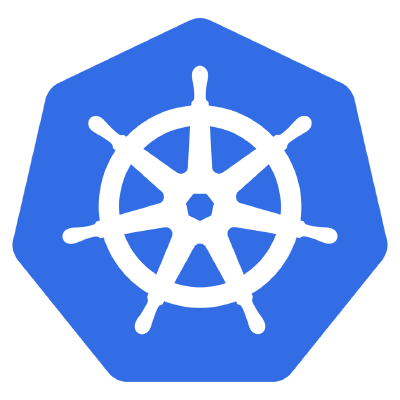 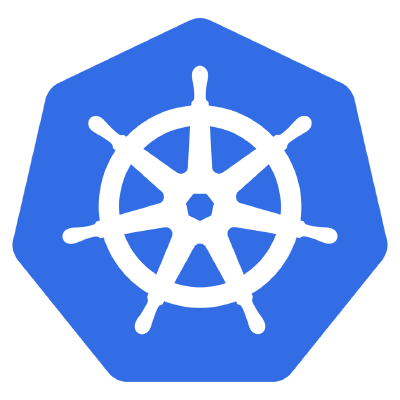 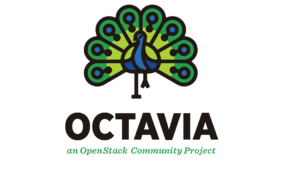 Nodes
Nodes
Nodes
Ingress controller
app
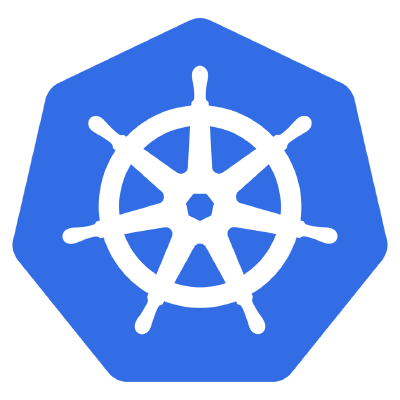 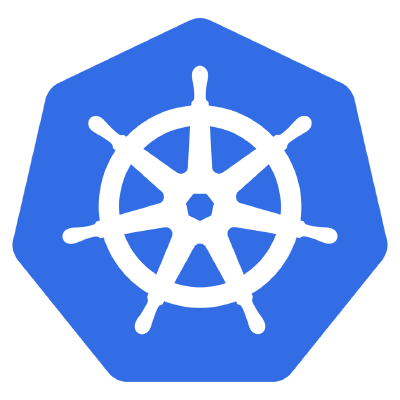 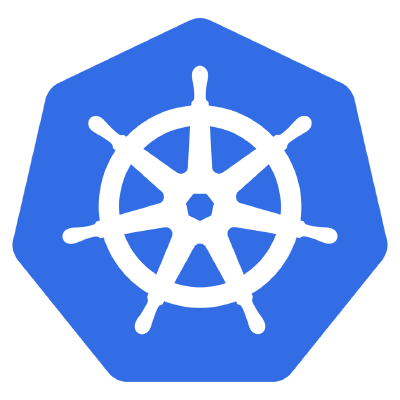 26
Footer
Why use Octavia and (not) nginx, envoy, …
Octavia runs outside of k8s which allows:
Focus on k8s app and less on IaaS with Network design 
High Availability with multi az, active-passive, etc
Reasonable error pages when the k8s cluster is down
No need to either assign Floating IPs to worker nodes or expose in a different way to the Internet – only expose the LB
Get an IP/port for each LB/service so can use common ports 80 or 443 
Load balancing OpenStack, k8s, and other resources. 
If Octavia is running as an ingress controller 
TLS termination otherwise use an ingress controller
Save load balancing resources through L7 (e.g. /myapp1, /myapp2,…)
27
Future
Octavia as an ingress controller
http://superuser.openstack.org/articles/guide-octavia-ingress-controller-for-kubernetes/ - Lingxian Kong
Better integration between OpenStack Octavia and K8s
Custom tags?
Multicloud
28
Questions?